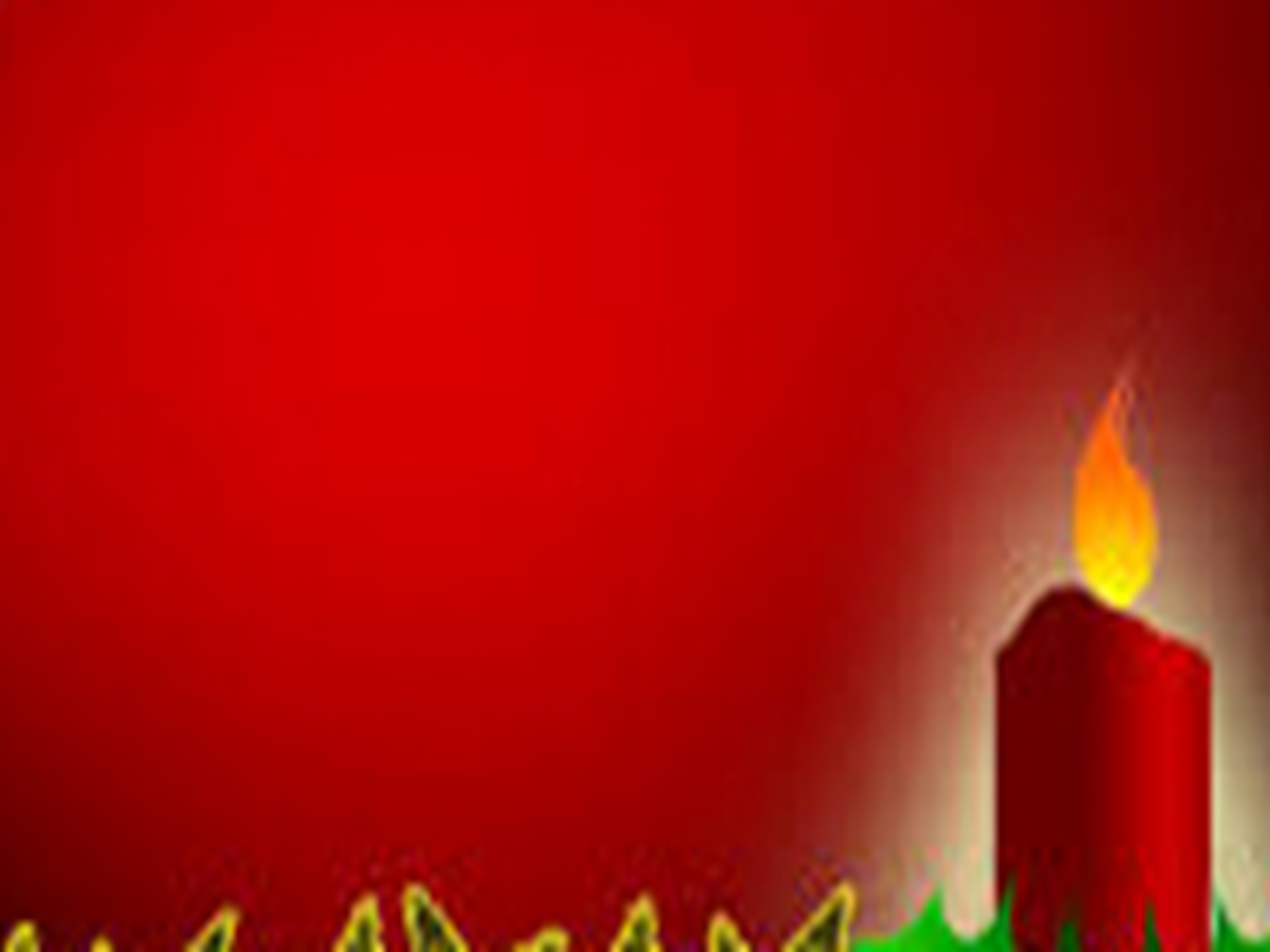 快樂歡欣向主敬拜
Joyful, joyfulwe adore Thee
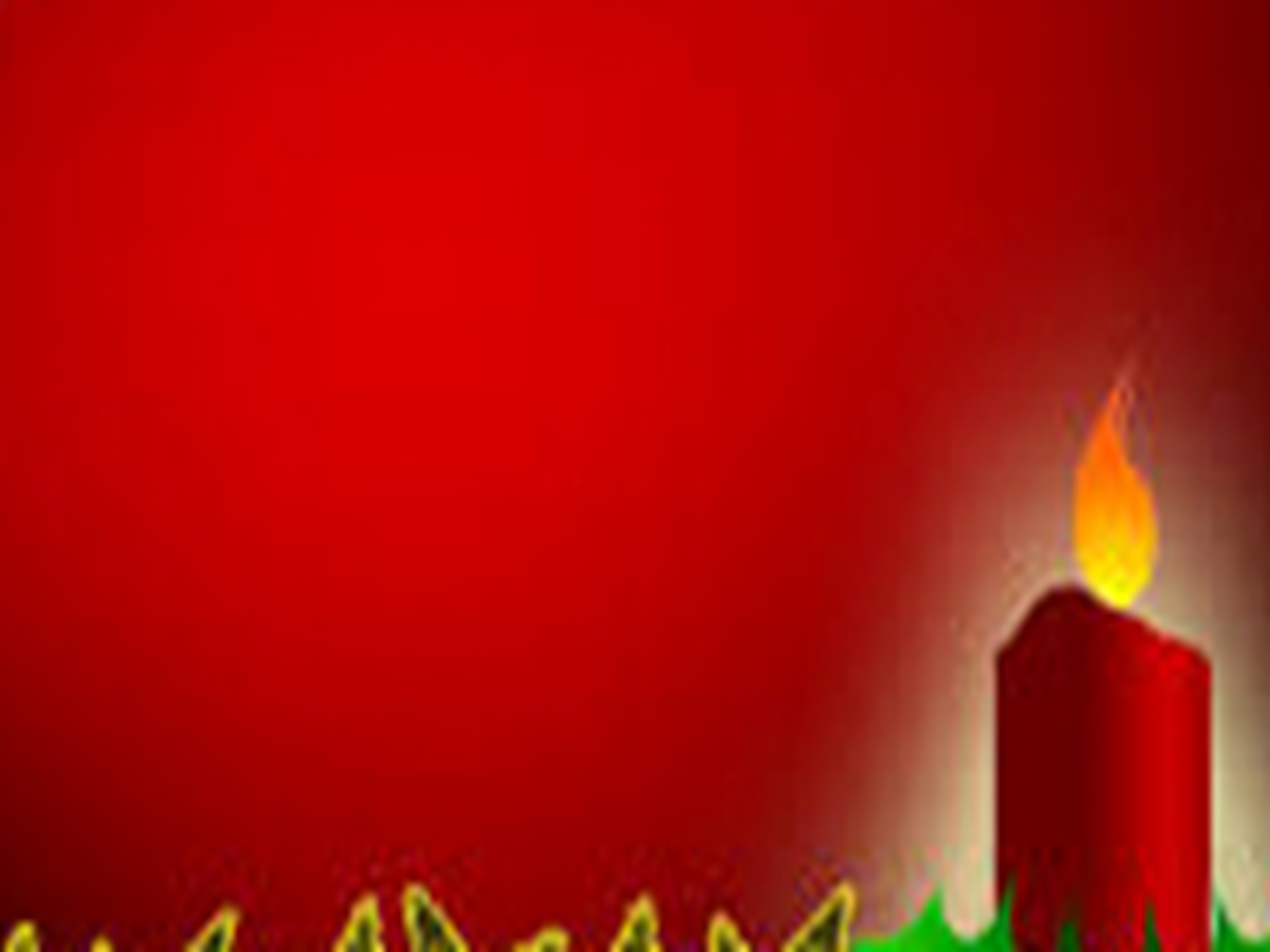 快樂歡欣向主敬拜榮耀真神大慈愛
到主面前敬虔愛戴心如花朵向日開
Joyful, joyful, we adore TheeGod of glory, Lord of loveHearts unfold like flow’rs before TheeOp’ning to the sun above
$264 Joyful, joyful, we adore Thee  1/8
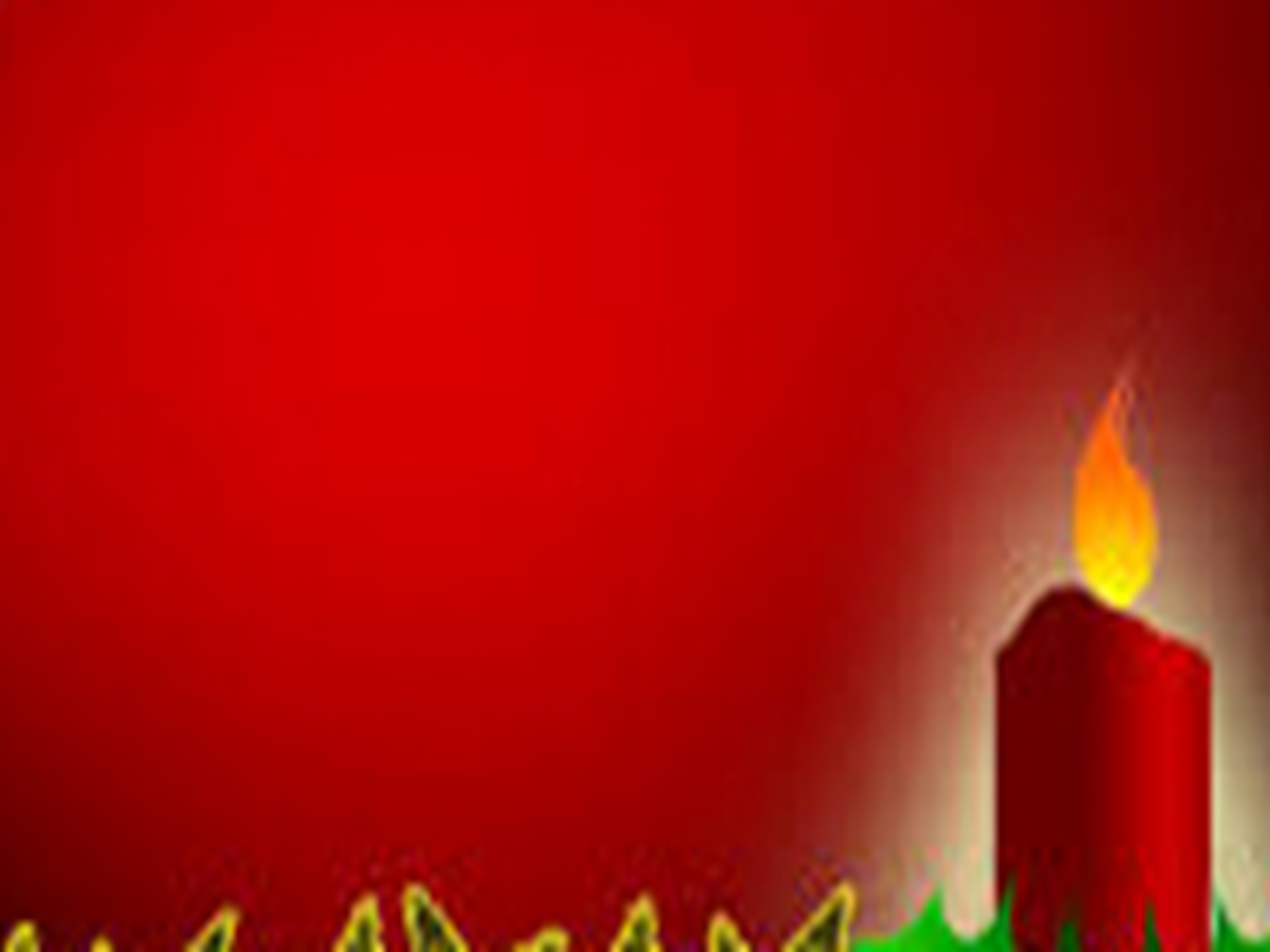 愁霧疑雲罪惡憂驚懇求救主全除盡求主賜我永恒歡欣使我心充滿光明
Melt the clouds of sin and sadnessDrive the dark of doubt awayGiver of immortal gladnessFill us with the light of day
$264 Joyful, joyful, we adore Thee  2/8
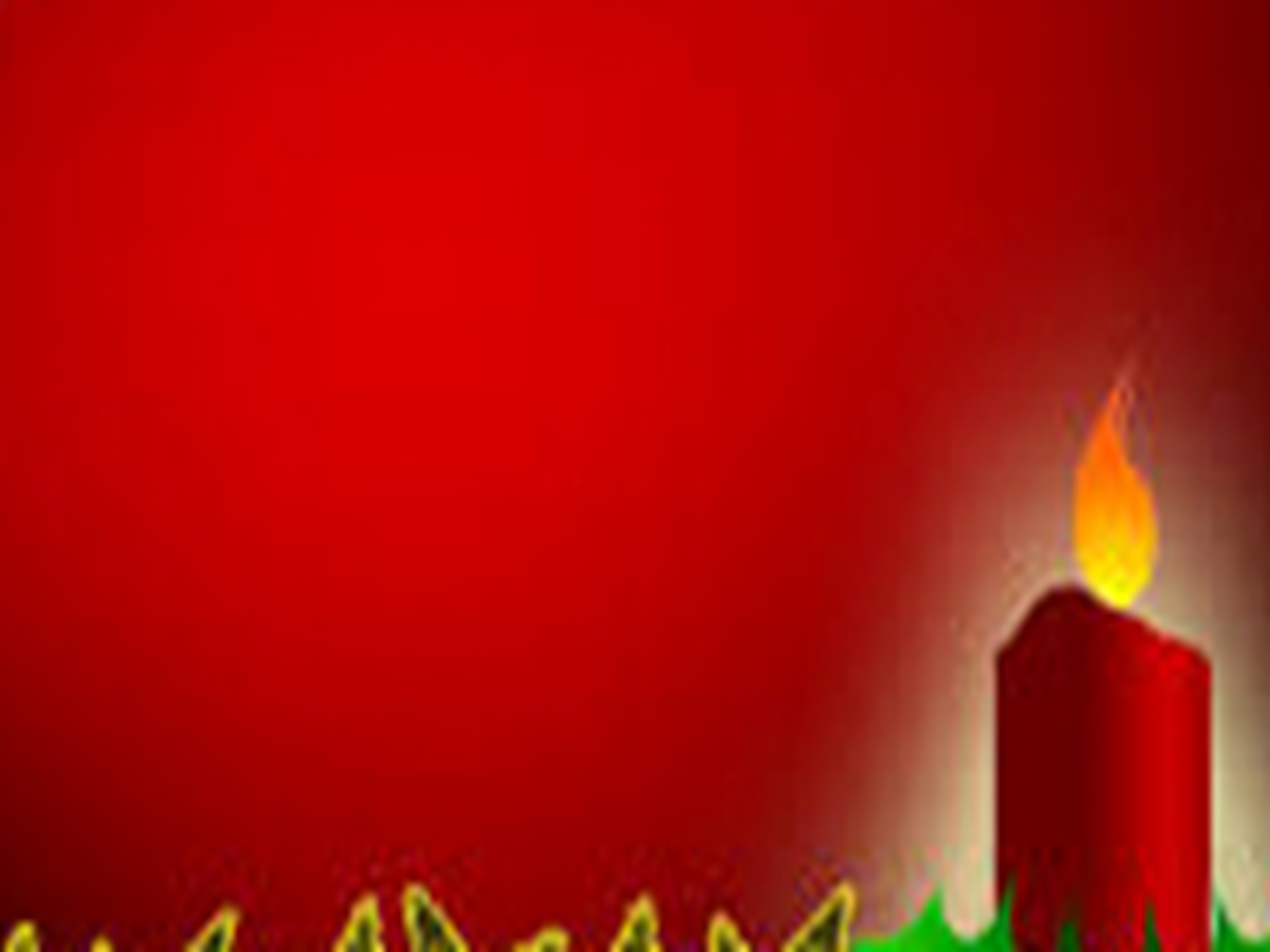 天地萬有宇宙穹蒼
欣然彰顯主榮光
天使群星向主歌唱
環繞寶座齊頌揚
All Thy works with joy surround Thee
Earth and heav’n reflect Thy rays
Stars and angels sing around Thee
Center of unbroken praise
$264 Joyful, joyful, we adore Thee  3/8
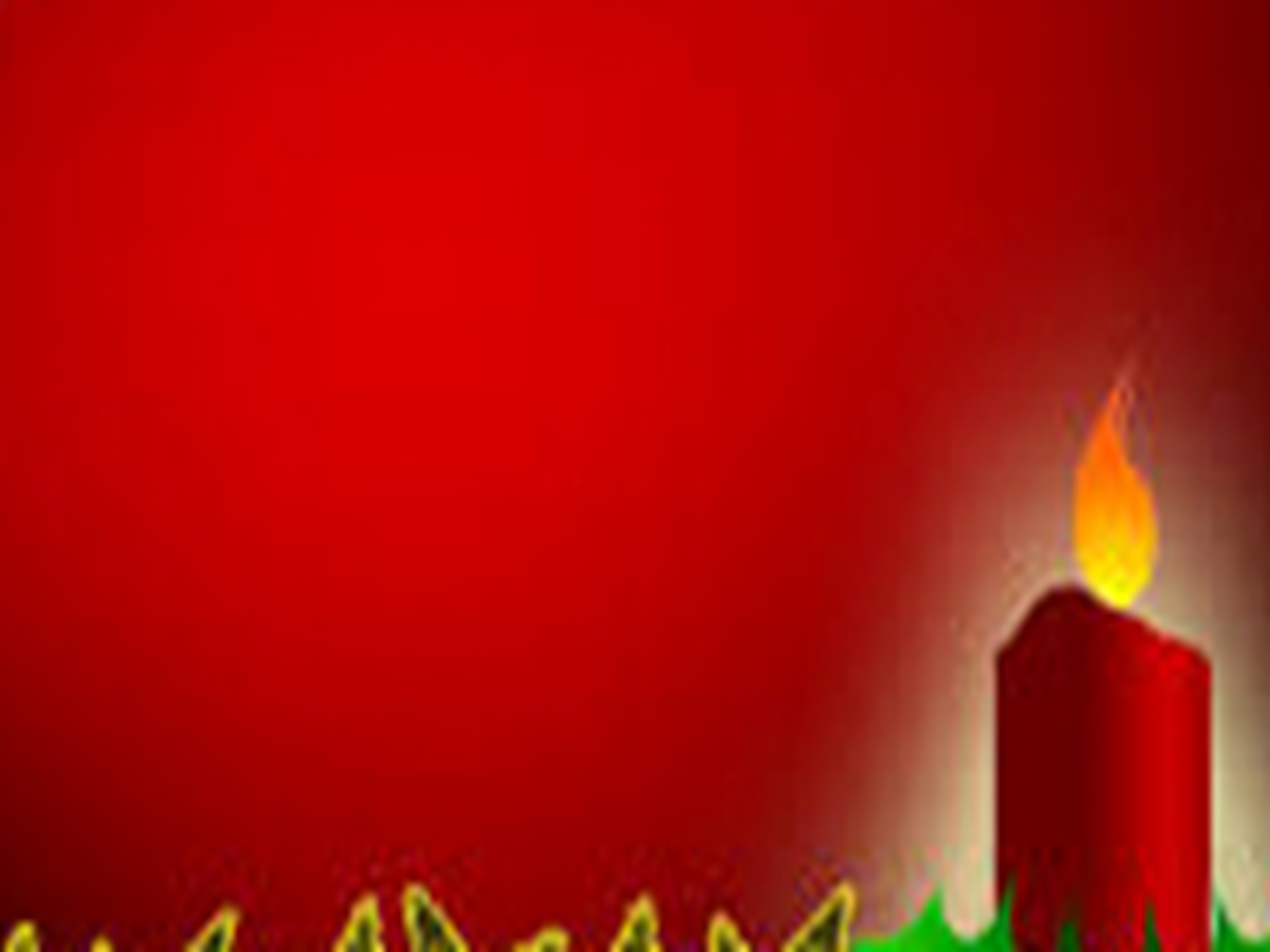 田野森林高山幽谷
青翠草原與海洋
小鳥清歌泉流清注
教我因主而歡暢
Field and forest, vale and mountain
Flow’ry meadow, flashing sea
Singing bird and flowing fountain
Call us to rejoice in Thee
$264 Joyful, joyful, we adore Thee  4/8
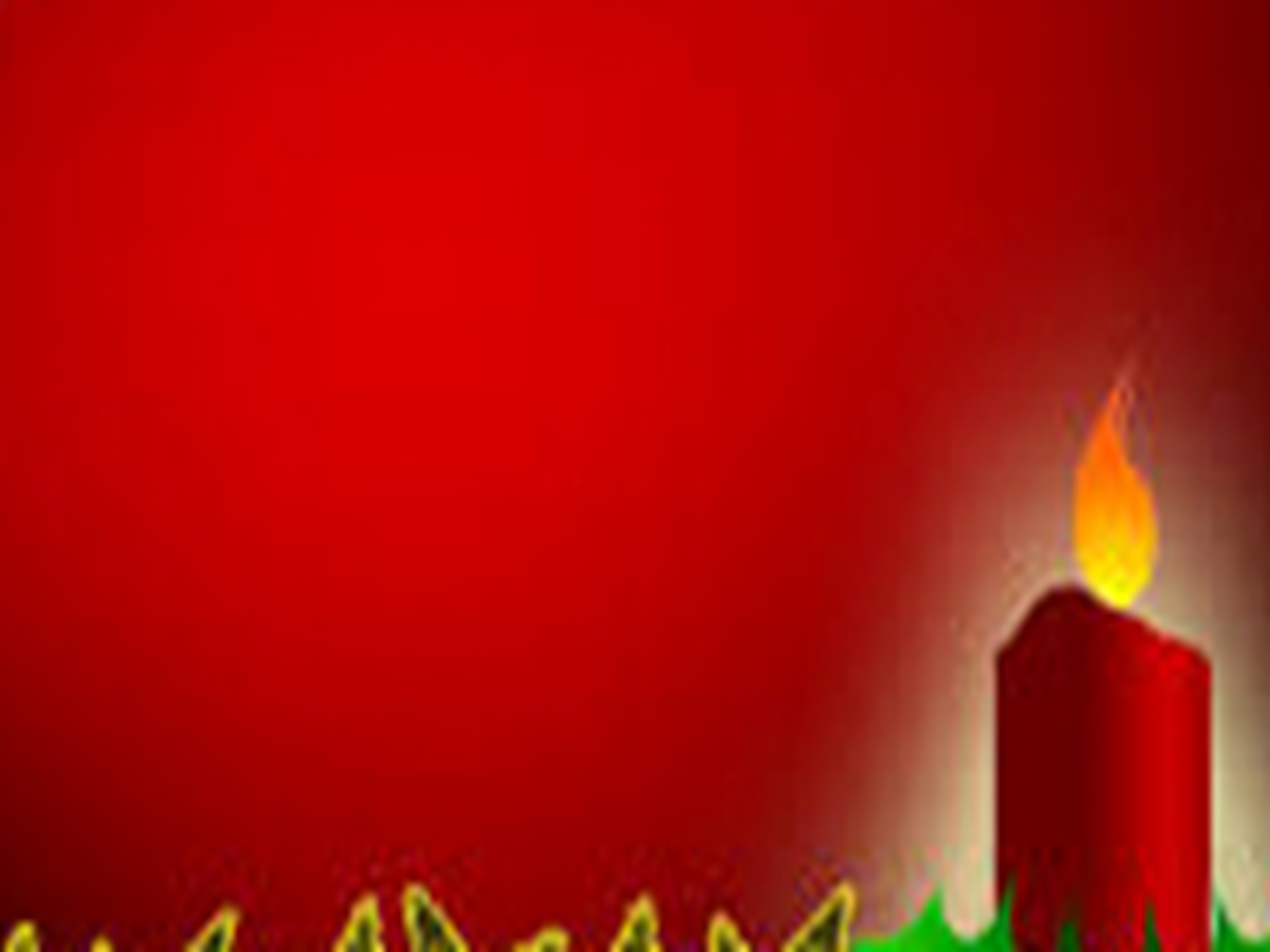 萬福之主極愛施捨
赦罪賜福到永遠
祂賜平安深如江河
喜樂湧流如泉源
Thou art giving and forgiving
Ever blessing, ever blest
Wellspring of the joy of living
Ocean depth of happy rest
$264 Joyful, joyful, we adore Thee  5/8
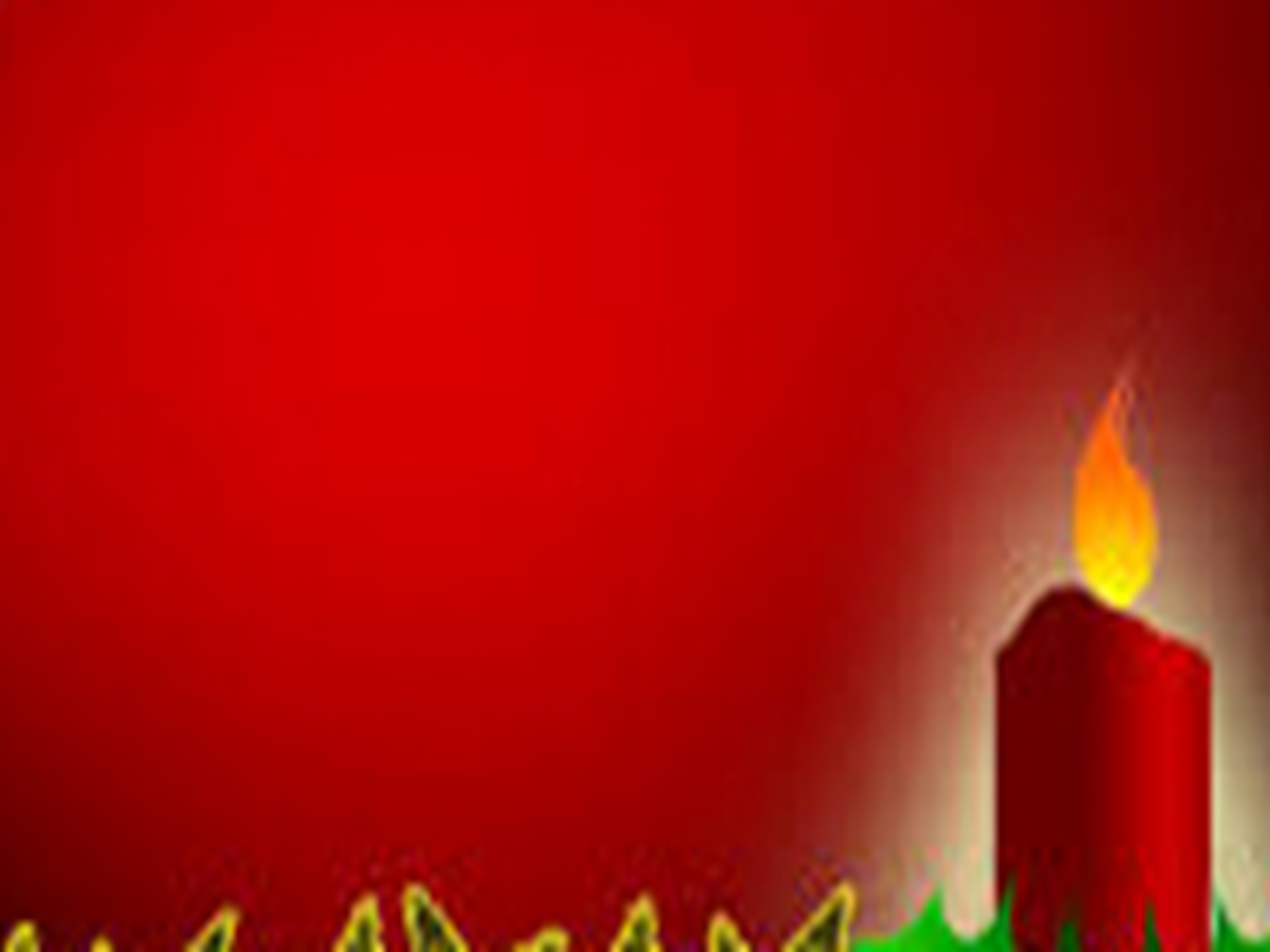 屬主子民愛中生活
基督是主是弟兄
使我聖潔賜我歡樂
彼此相愛樂融融
Thou our Father, Christ our Brother
All who live in love are Thine
Teach us how to love each other
Lift us to the joy divine
$264 Joyful, joyful, we adore Thee  6/8
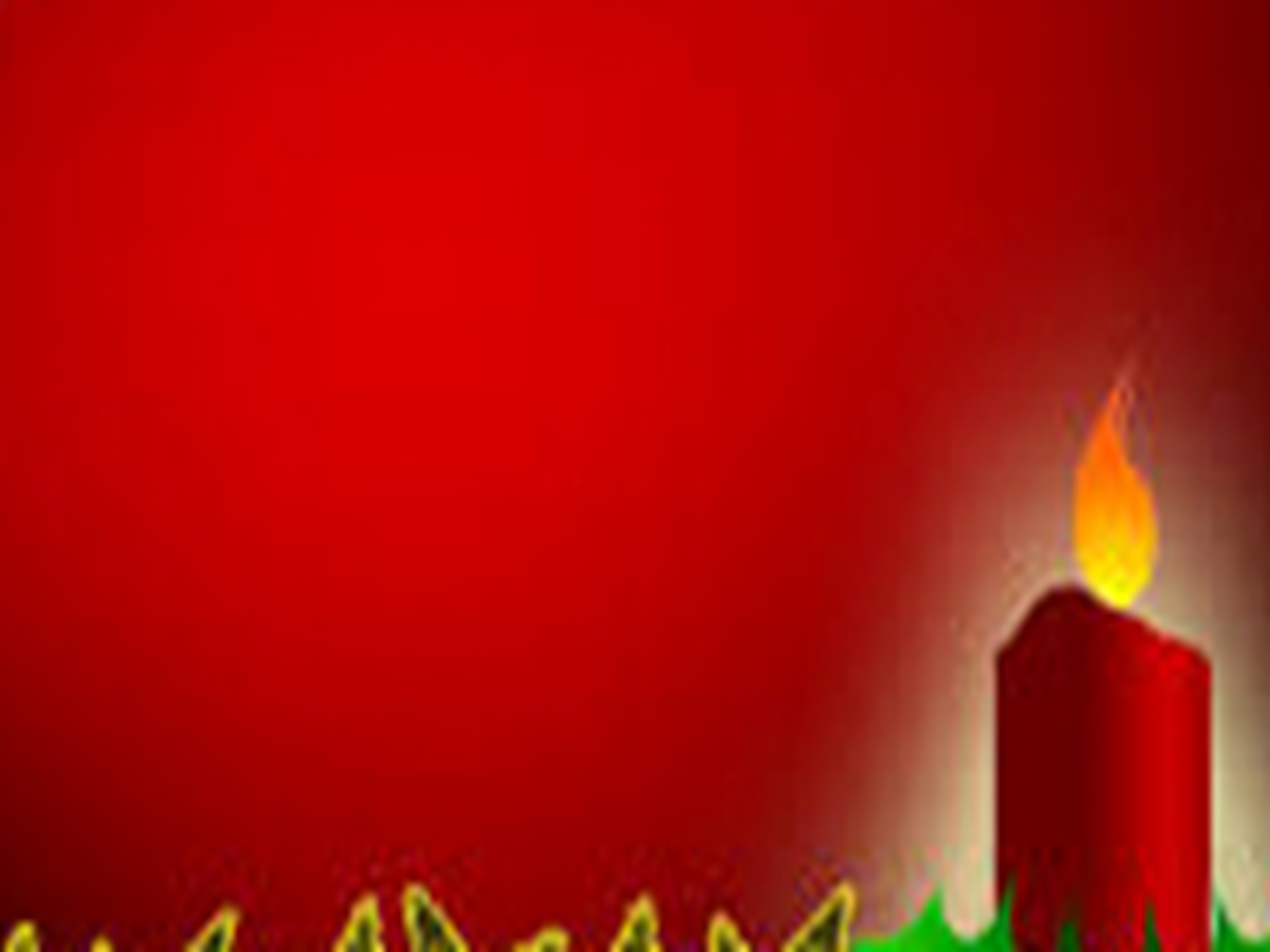 晨星發出讚美歌聲
地上萬民齊響應
天父以愛統治世人
弟兄相愛又相親
Mortals, join the happy chorus
Which the morning stars began
Father love is reigning o’er us
Brother love binds man to man
$264 Joyful, joyful, we adore Thee  7/8
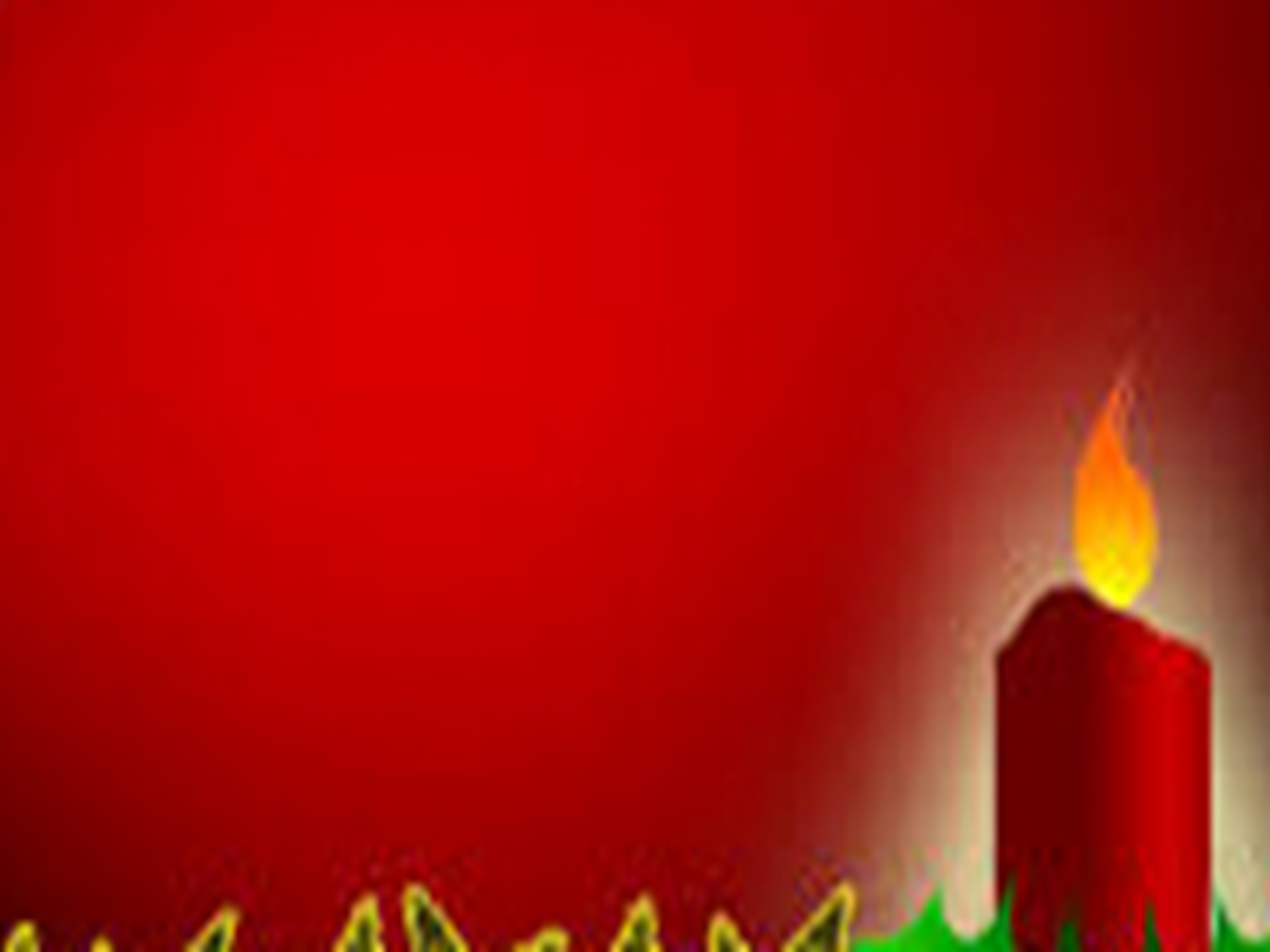 齊向前進歌唱不停
奮勇爭戰齊得勝
凱旋歌聲在前引領
歡樂聲中進永恒
Ever singing, march we onward
Victors in the midst of strife
Joyful music leads us Sunward
In the triumph song of life
$264 Joyful, joyful, we adore Thee  8/8